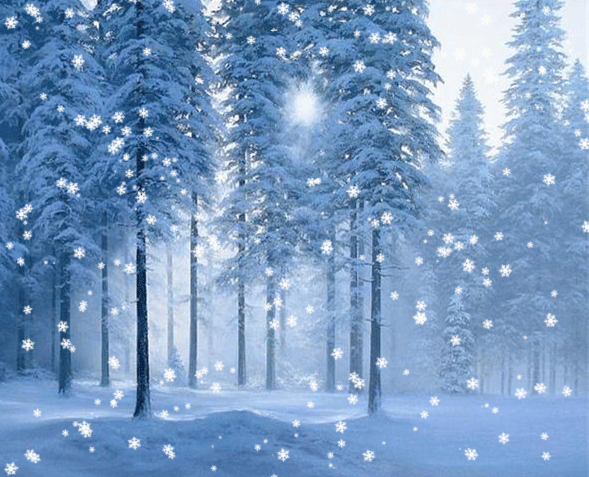 Филиал МБДОУ детский сад «Детство» детский сад №40/228
Новый год на пороге
Подгрупповое занятие для детей подготовительной группы 
с нарушением речи
Учитель-логопед
Бригида Ольга Сергеевна
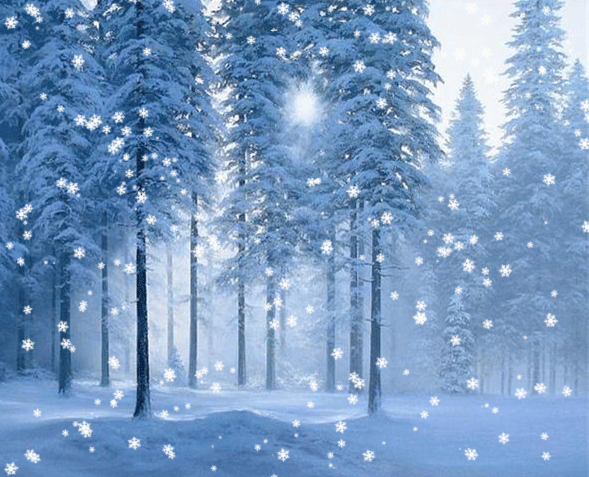 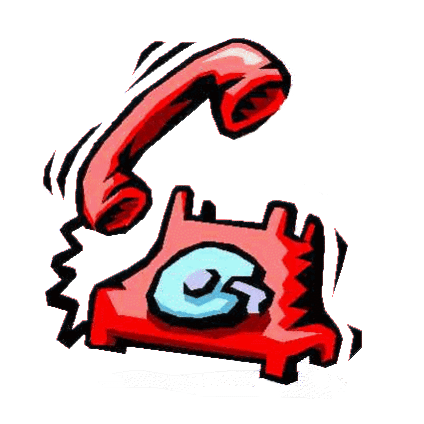 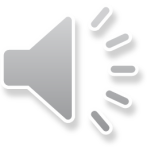 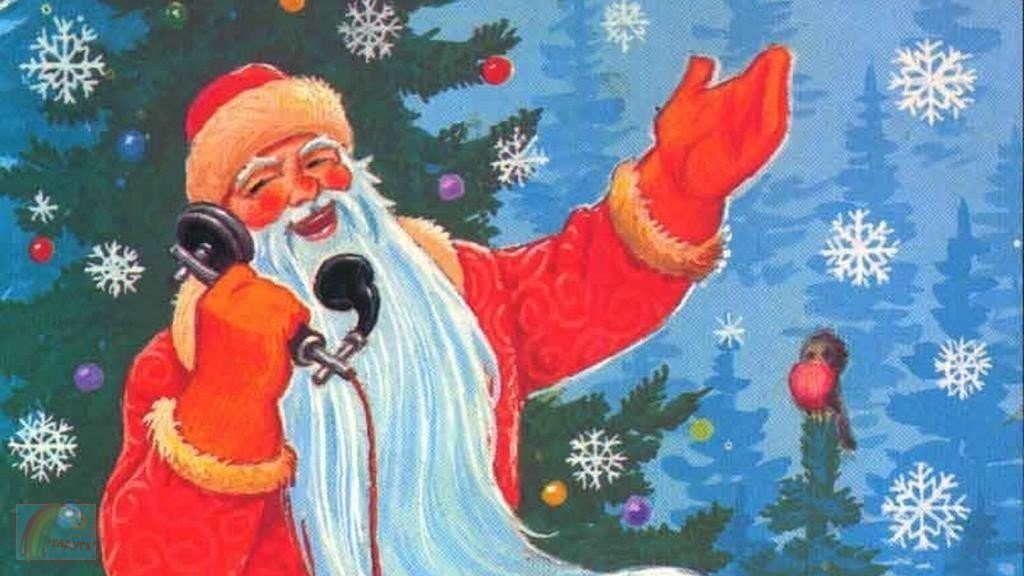 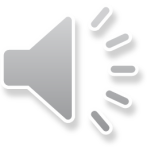 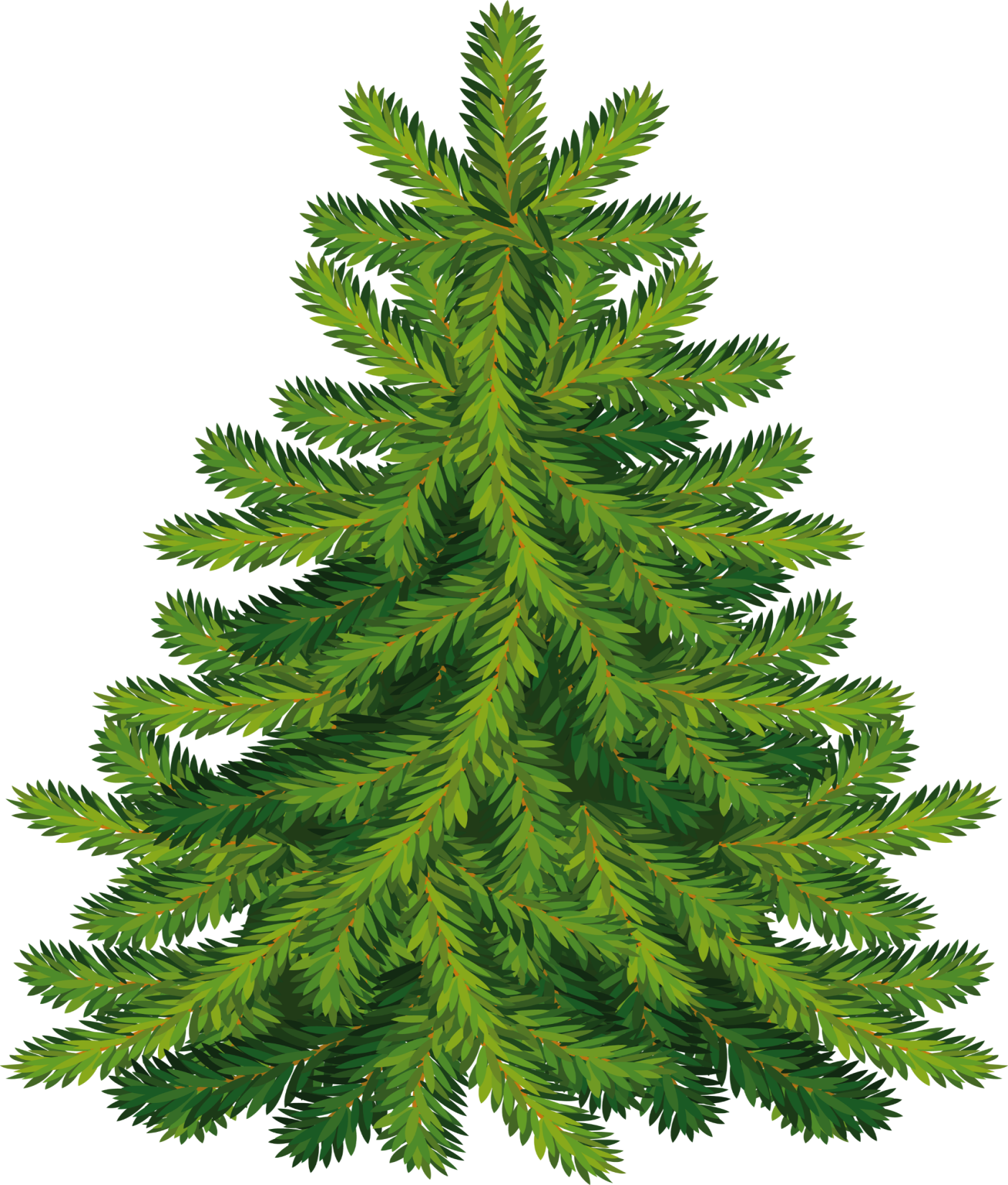 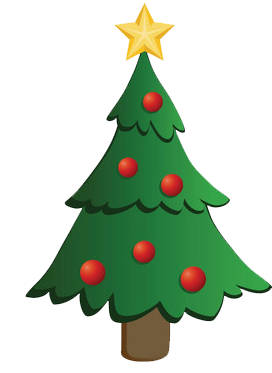 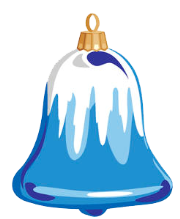 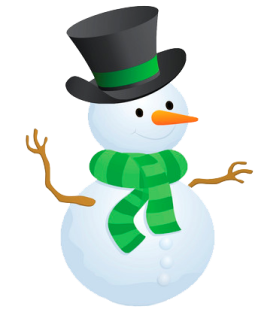 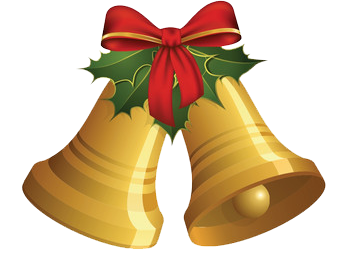 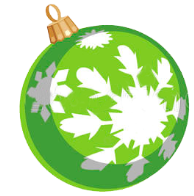 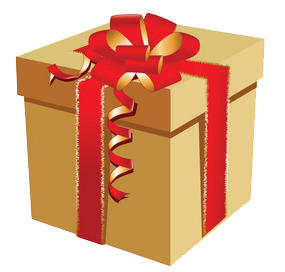 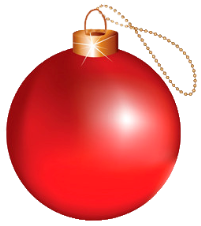 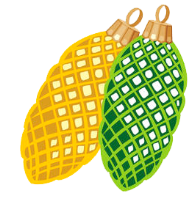 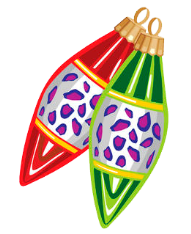 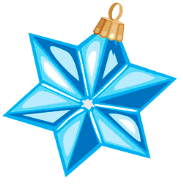 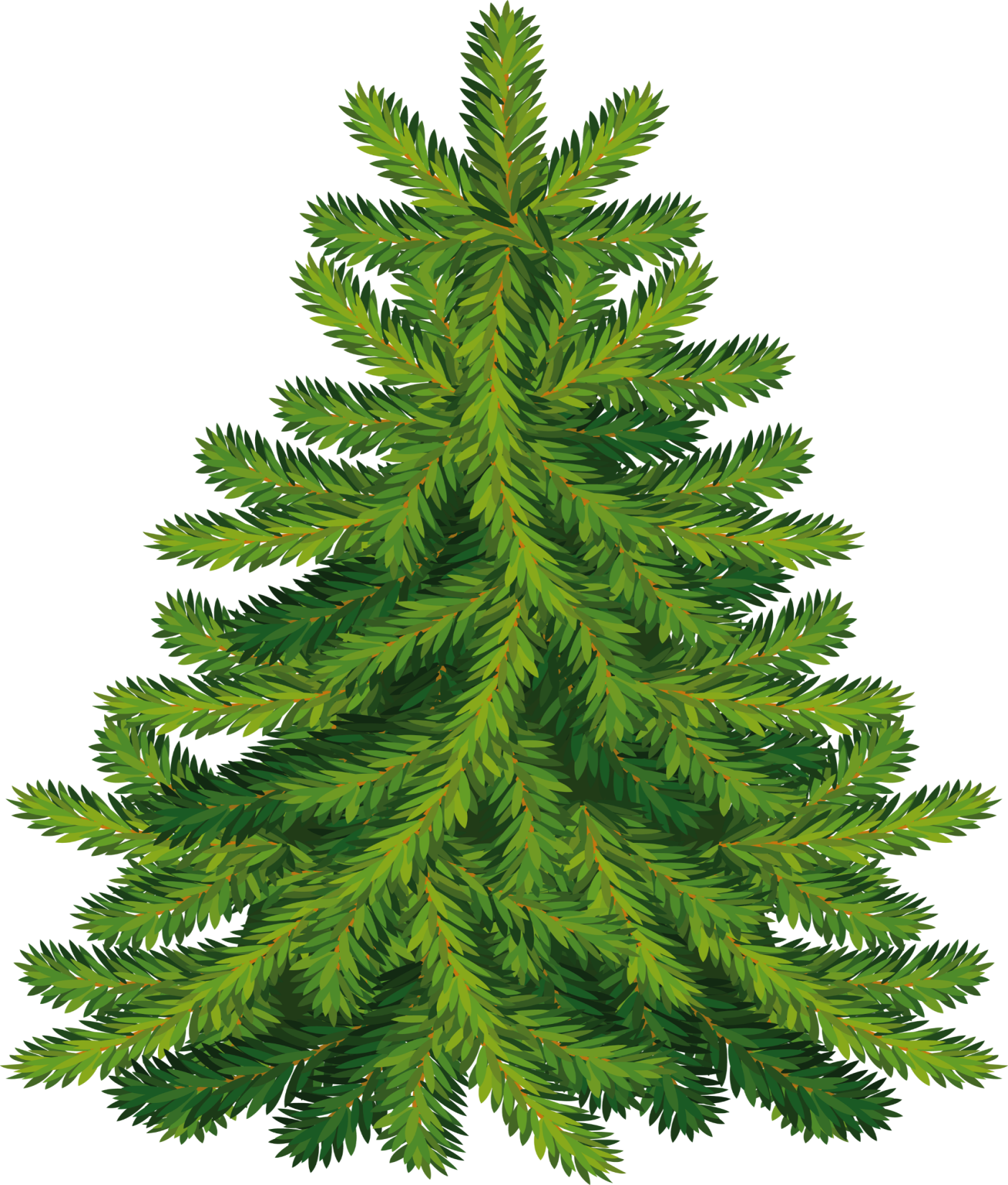 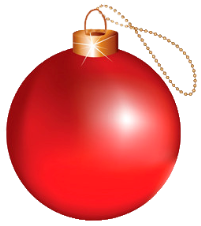 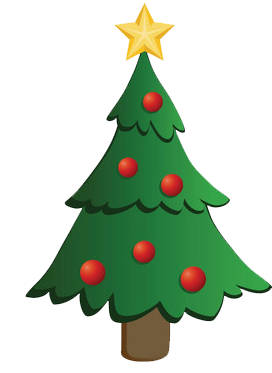 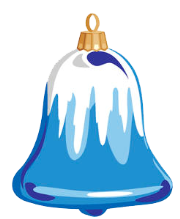 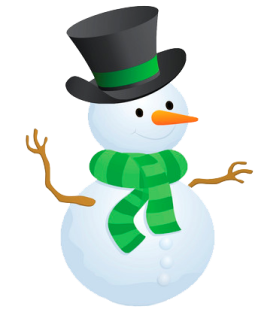 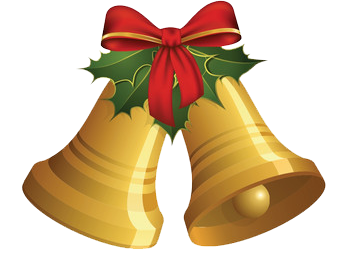 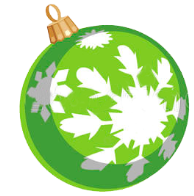 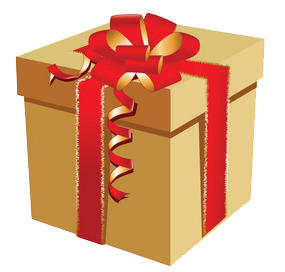 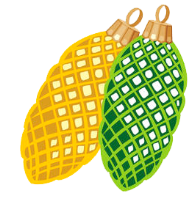 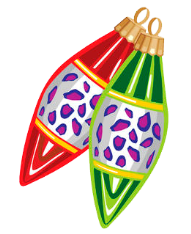 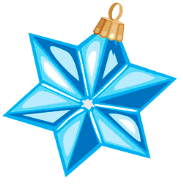 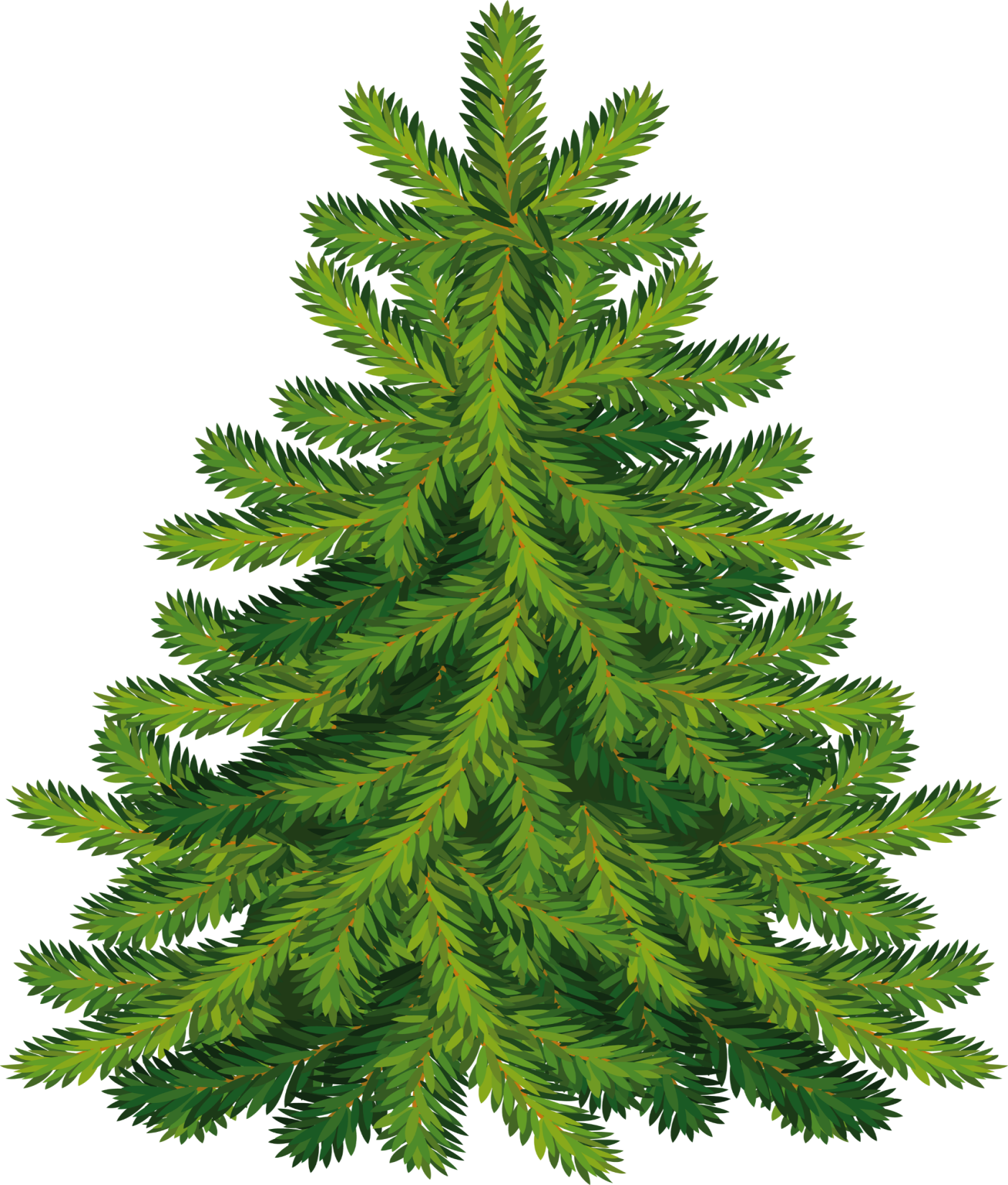 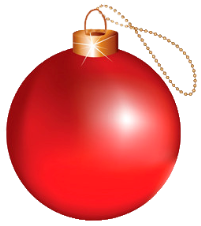 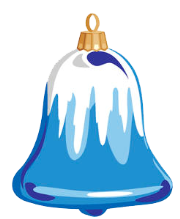 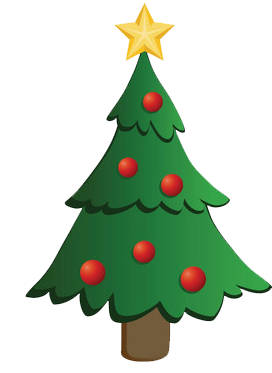 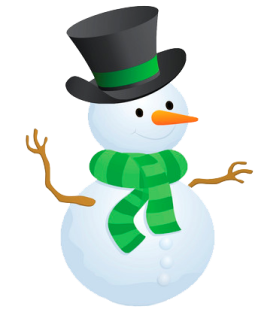 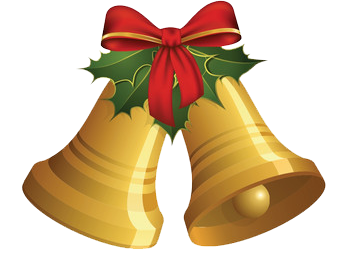 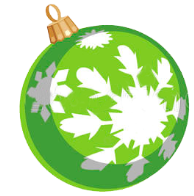 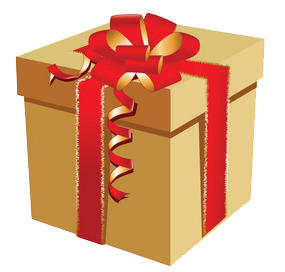 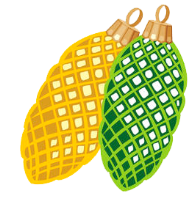 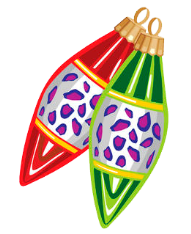 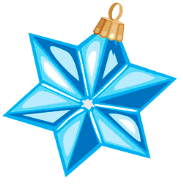 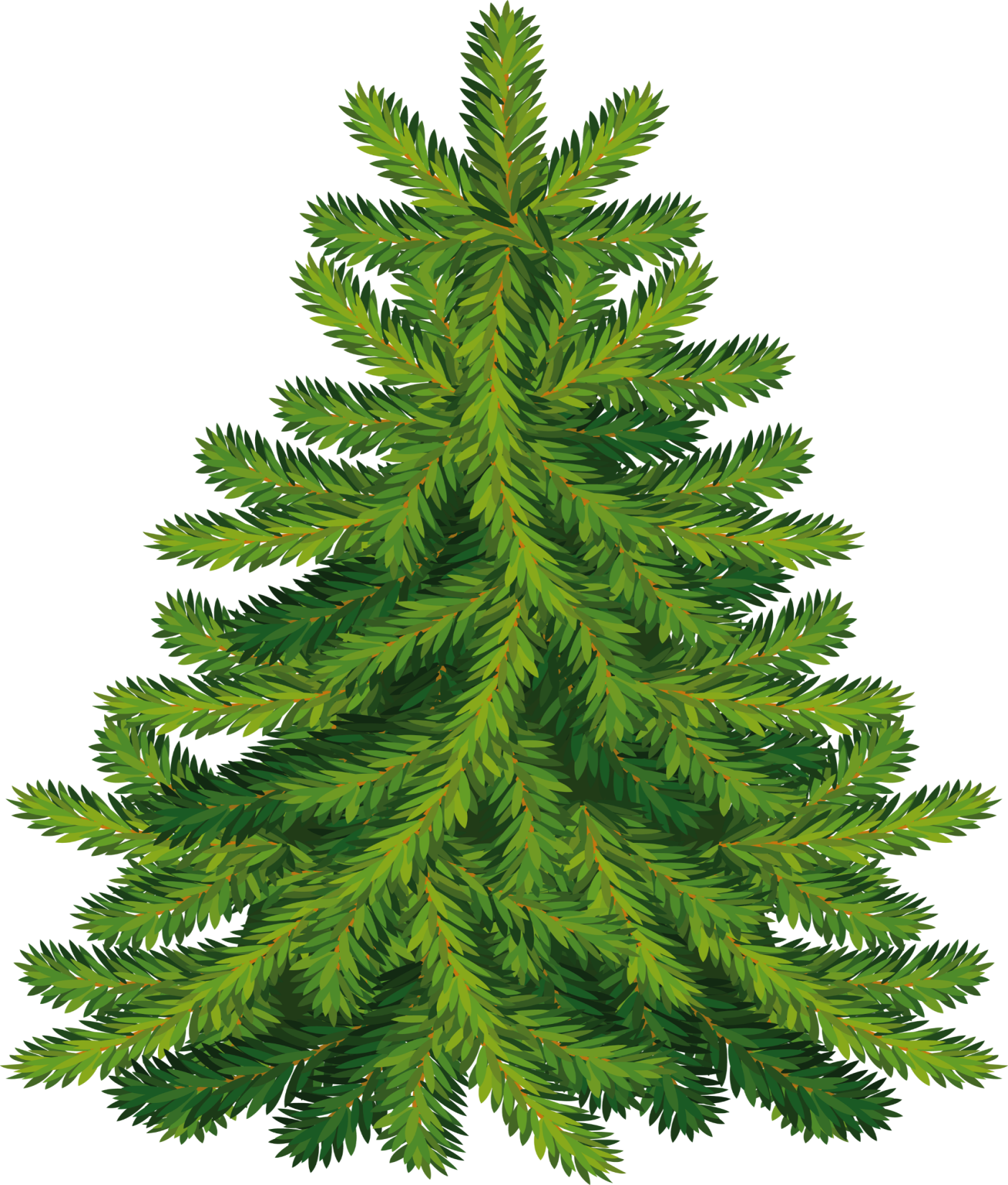 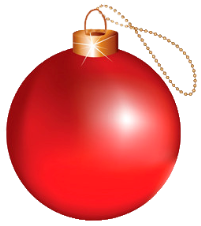 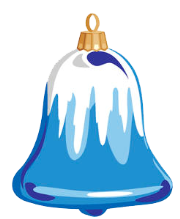 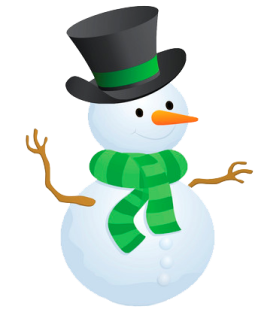 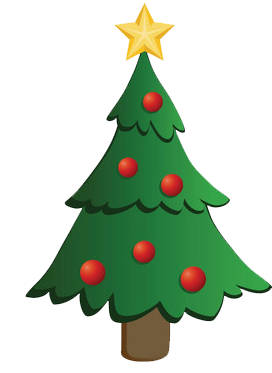 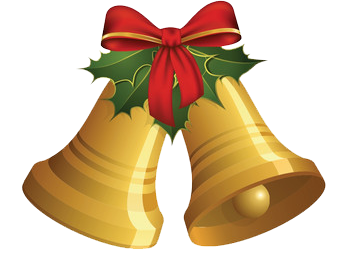 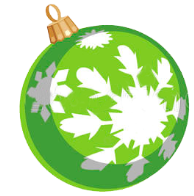 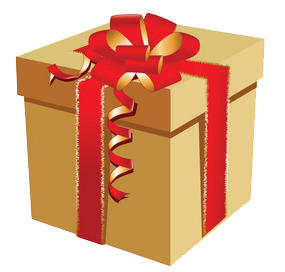 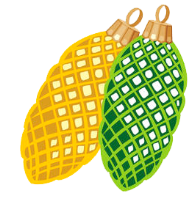 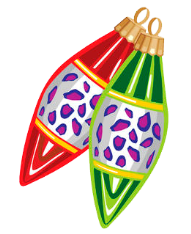 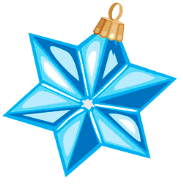 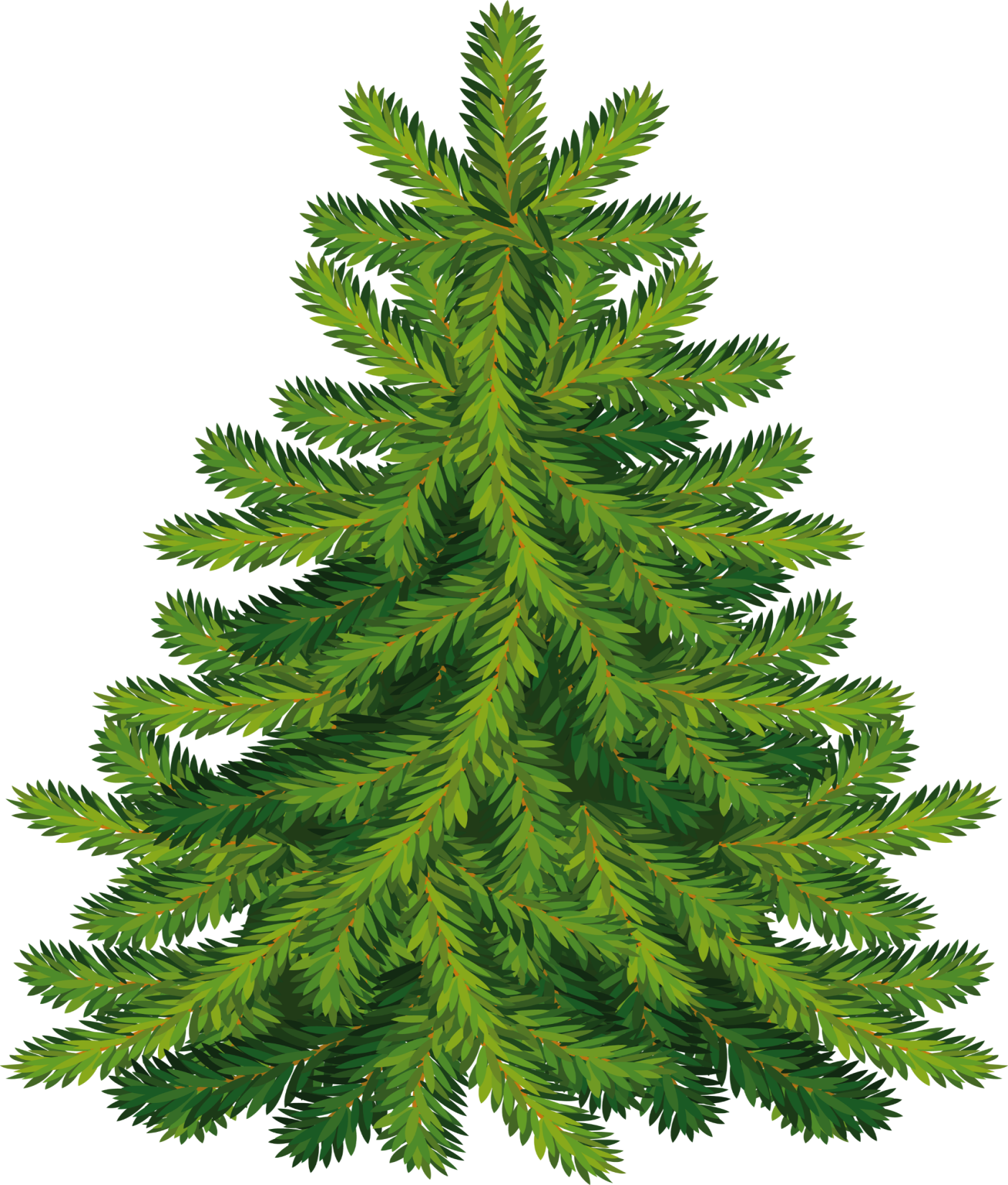 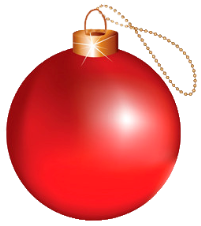 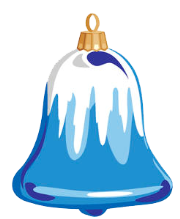 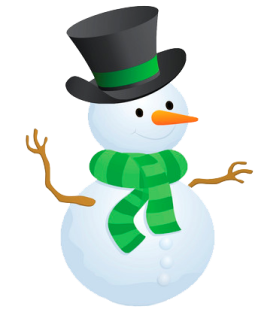 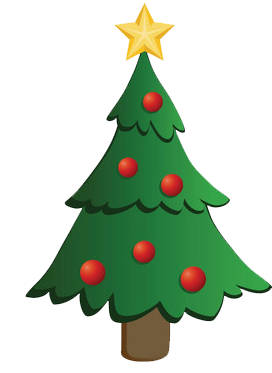 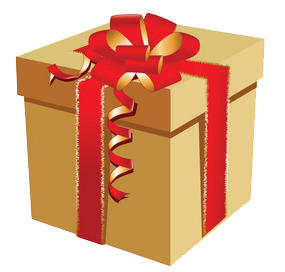 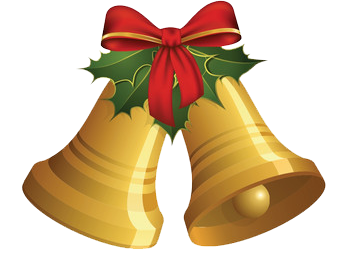 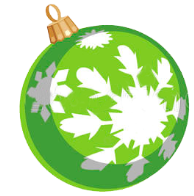 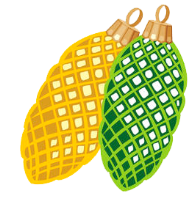 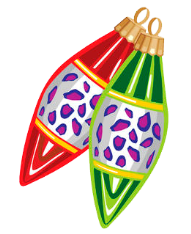 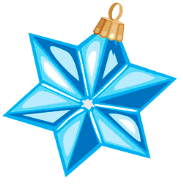 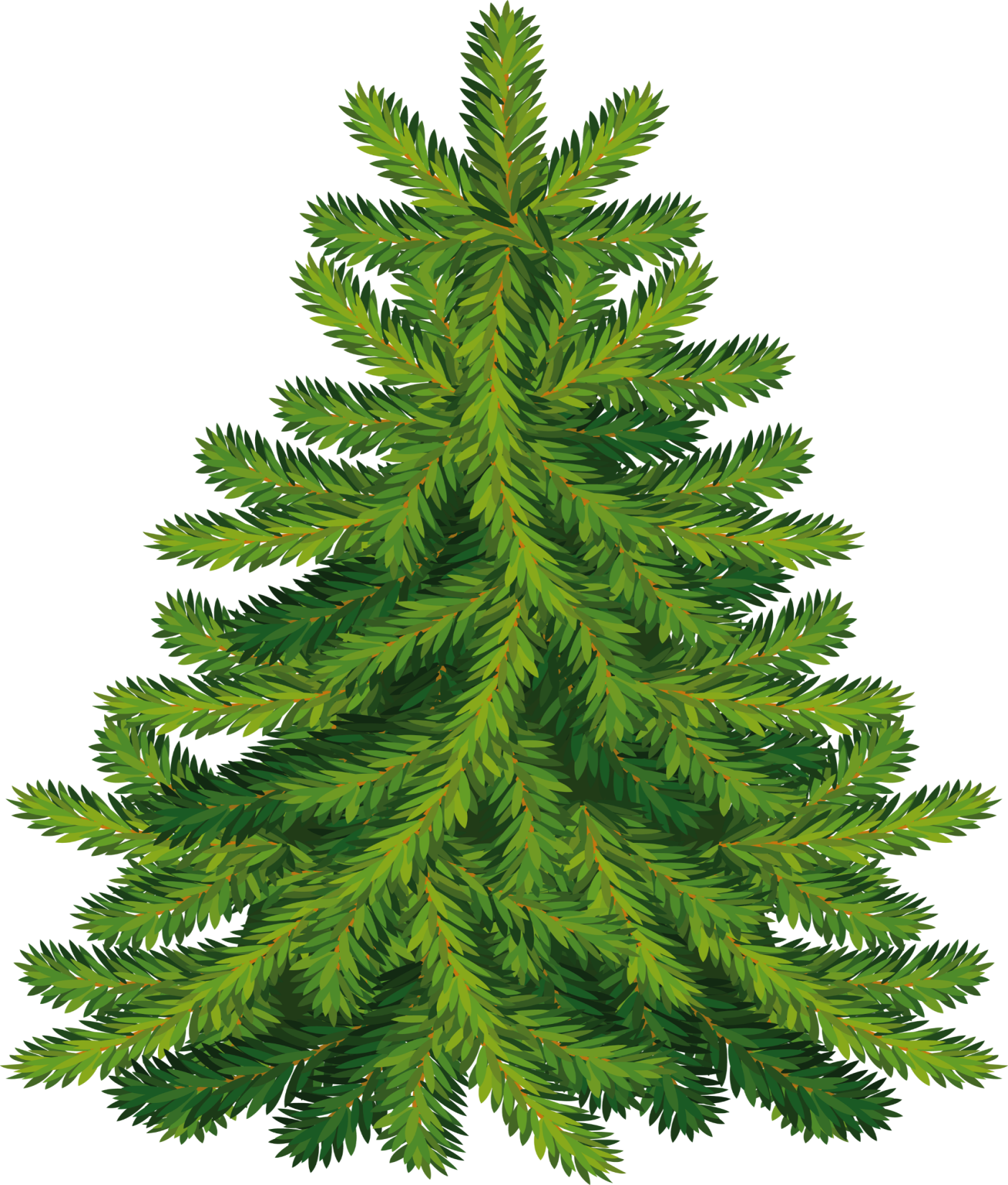 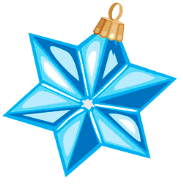 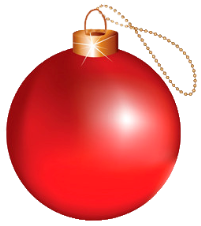 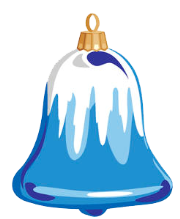 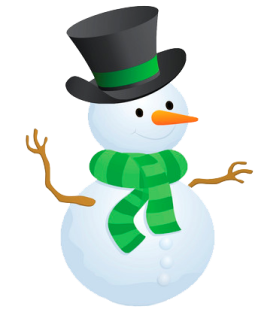 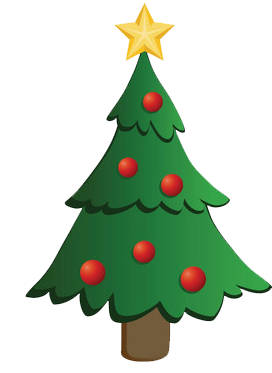 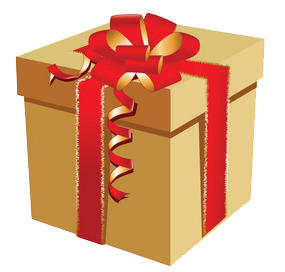 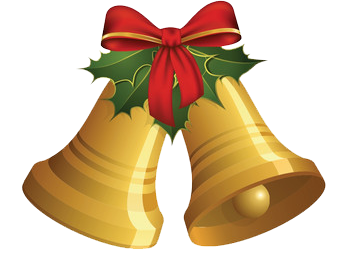 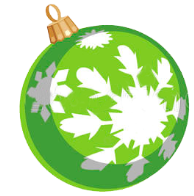 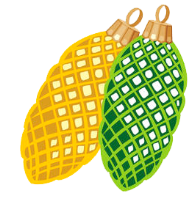 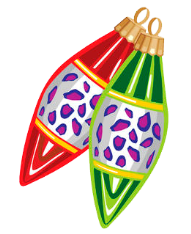 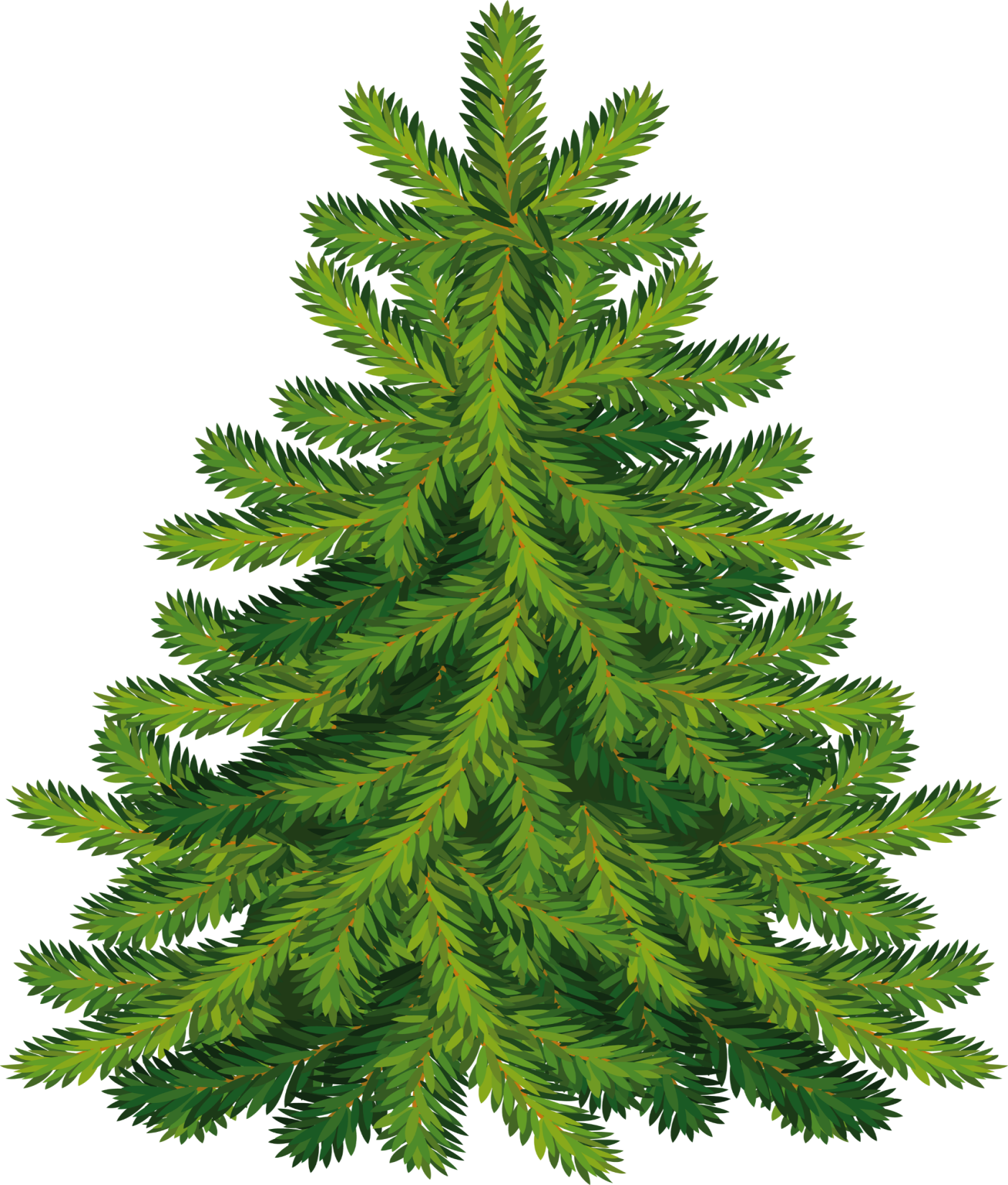 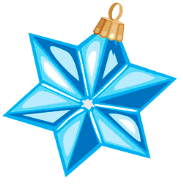 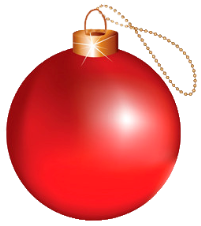 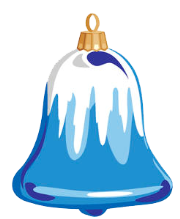 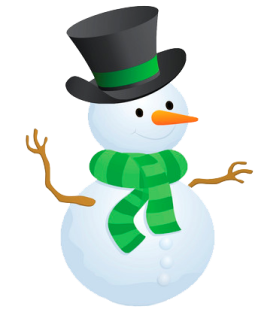 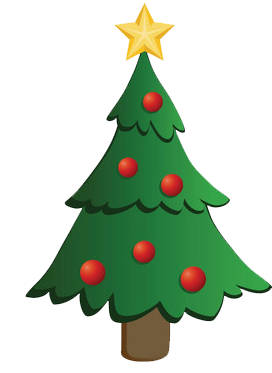 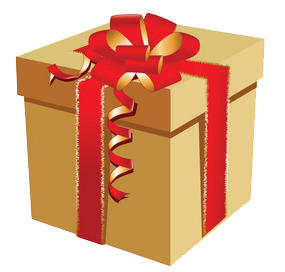 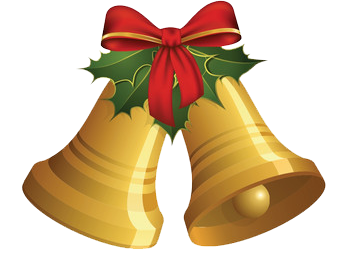 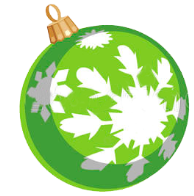 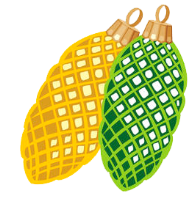 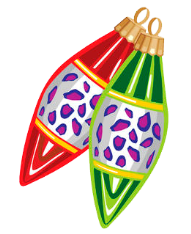 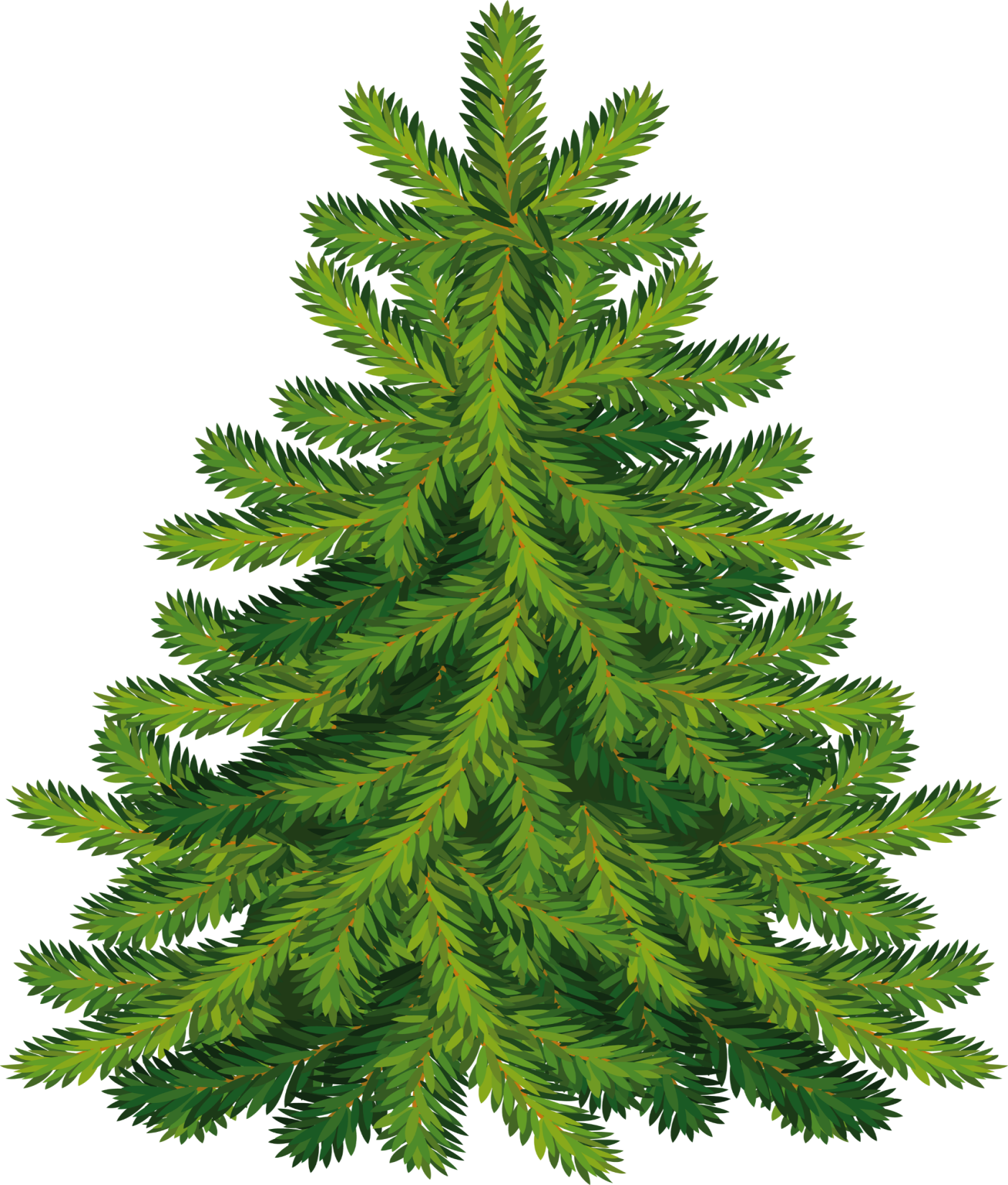 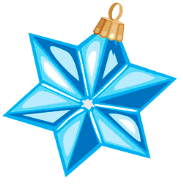 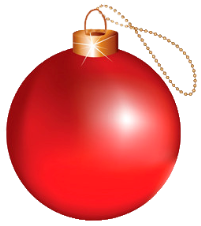 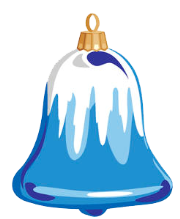 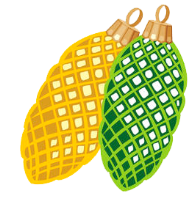 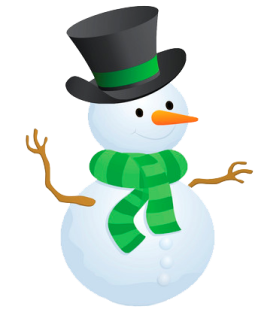 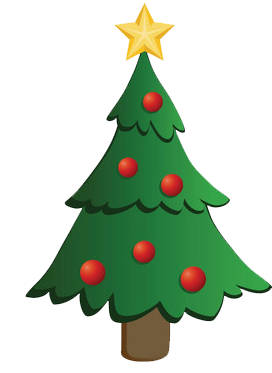 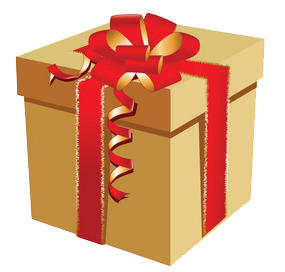 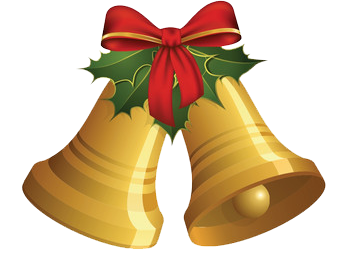 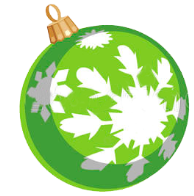 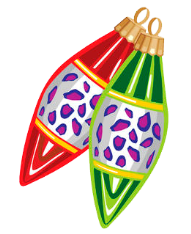 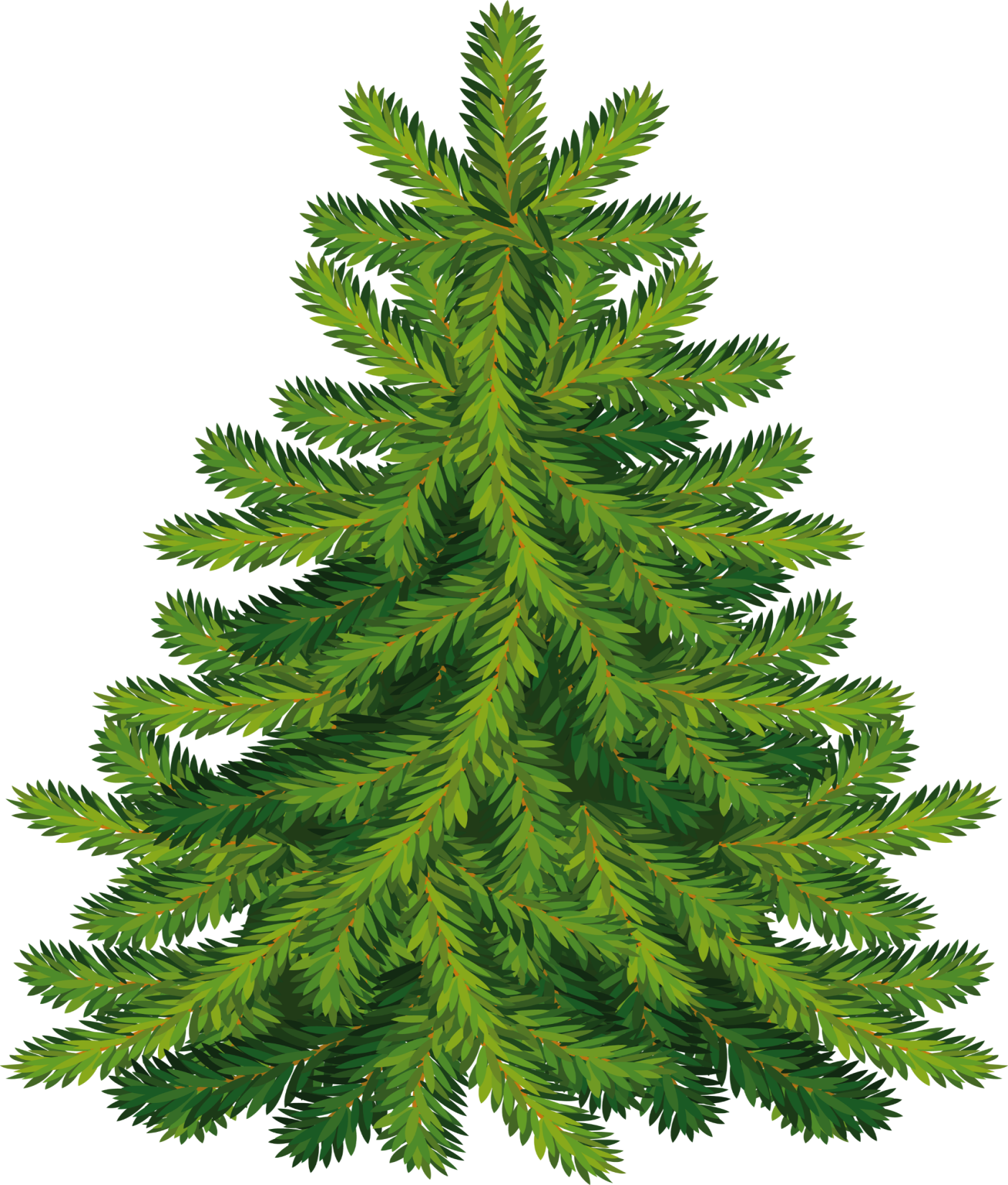 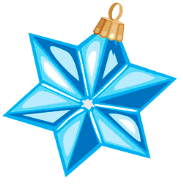 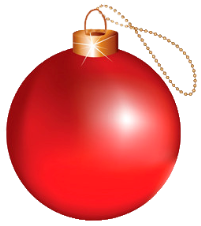 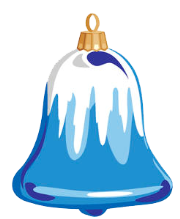 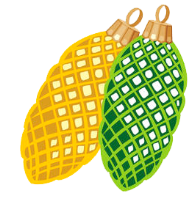 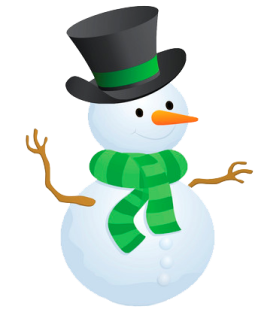 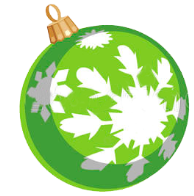 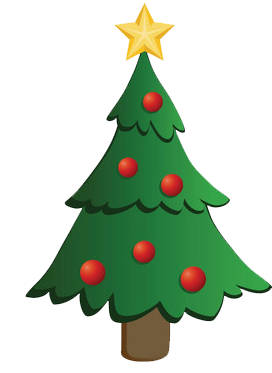 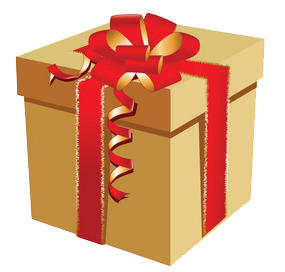 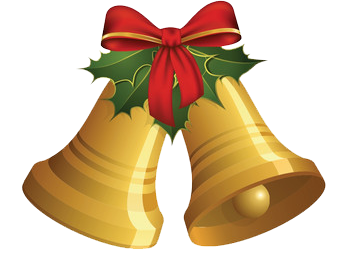 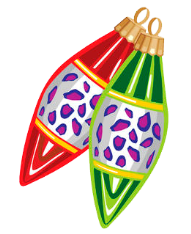 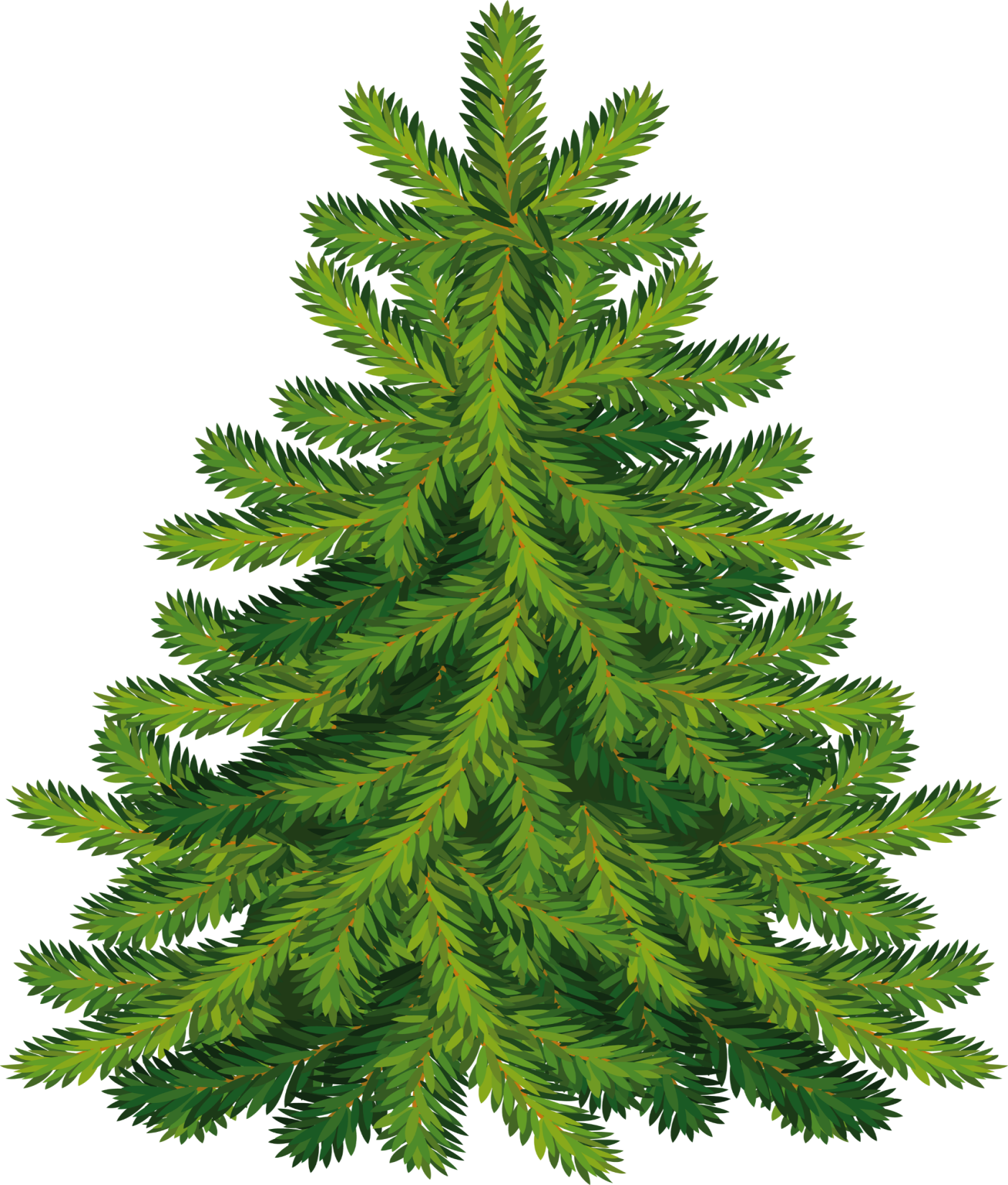 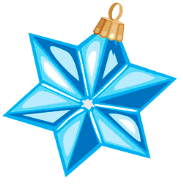 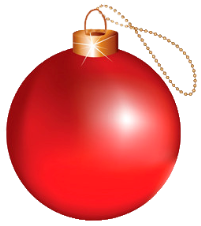 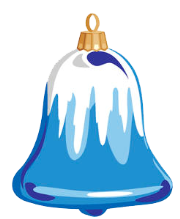 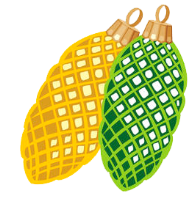 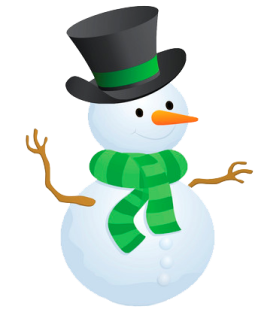 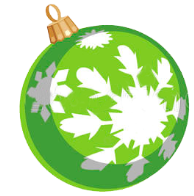 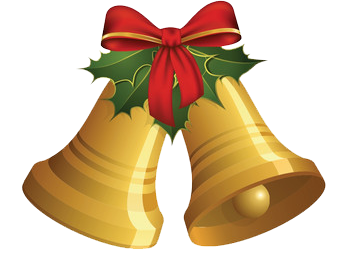 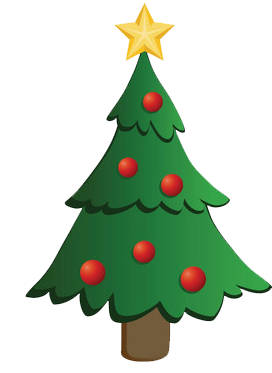 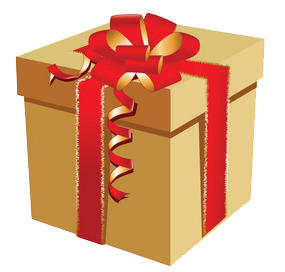 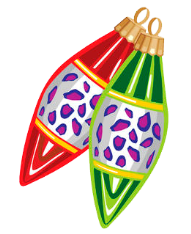 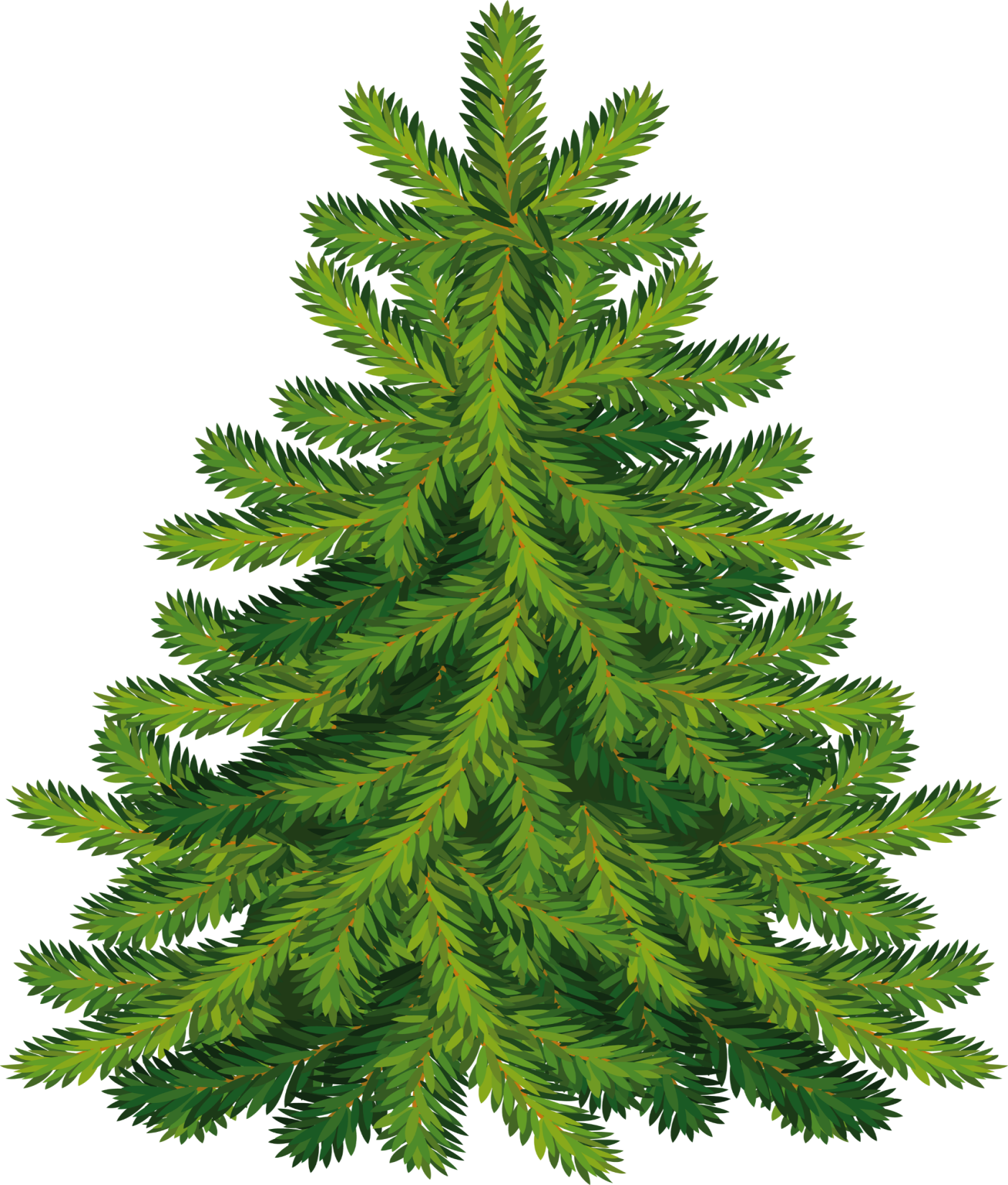 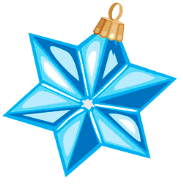 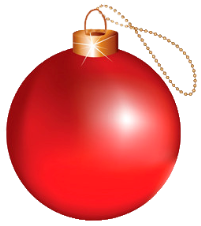 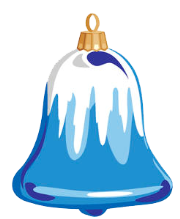 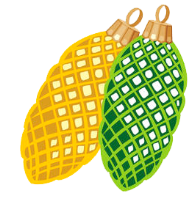 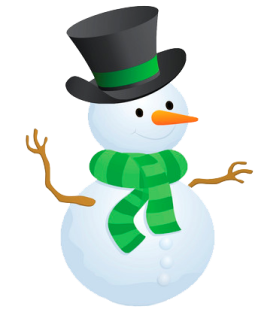 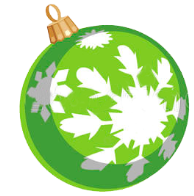 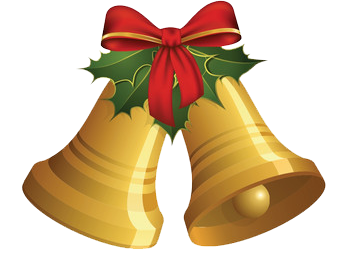 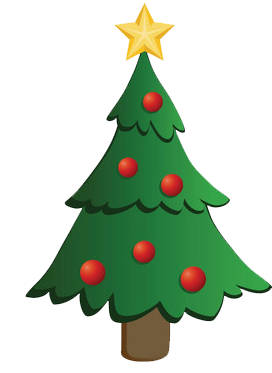 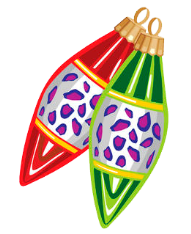 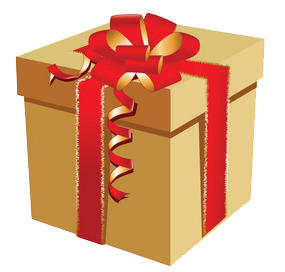